19
Viruses
What do you think of when you hear the word “virus?”
“Computer.” – Brad
“Flu.” – Sydney
“HPV.” – Corley
“No.” – Janna
“Zombies.” – Lauren
“Ebola to kno de wae.” – Brad
“Amino acids.” – Whitney
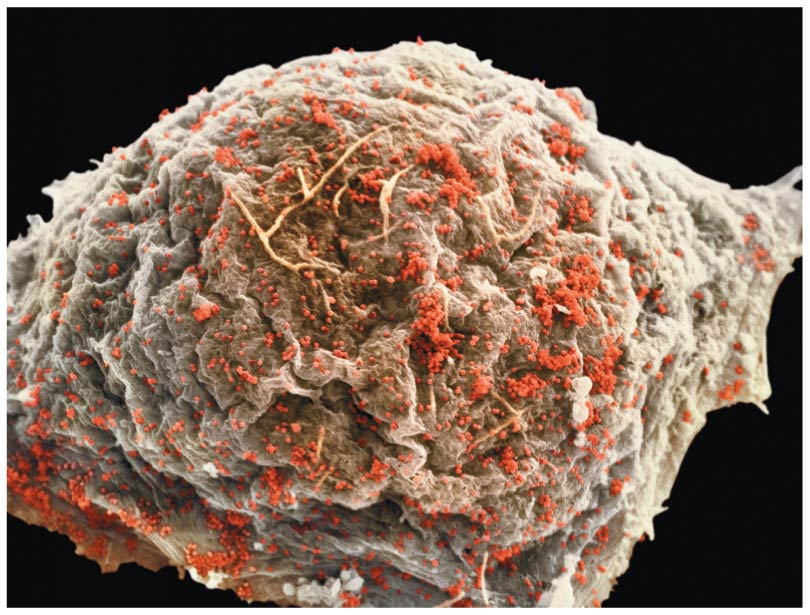 [Speaker Notes: Figure 19.1a Are the viruses (red) budding from this cell alive? (part 1: micrograph)]
“A Kind of Borrowed Life”
A virus is an infectious particle consisting of genes packaged in a protein coat
Viruses are much simpler in structure than even prokaryotic cells
Viruses cannot reproduce or carry out metabolism outside of a host cell
Overview
Concept 19.1: A virus consists of a nucleic acid surrounded by a protein coat
Concept 19.2: Viruses replicate only in host cells
Concept 19.3: Viruses, viroids, and prions are formidable pathogens in animals and plants
Overview
Concept 19.1: A virus consists of a nucleic acid surrounded by a protein coat
Concept 19.2: Viruses replicate only in host cells
Concept 19.1: A virus consists of a nucleic acid surrounded by a protein coat – Overview
General Structure of Viruses
Viruses are NOT cells
A virus…
is very small 
is an infectious particle 
consists of NUCLEIC ACID enclosed in a PROTEIN COAT (capsid) 
SOMETIMES also has a host-derived membranous envelope enclosing everything else
Concept 19.1: A virus consists of a nucleic acid surrounded by a protein coat – Nucleic Acids
Structure of Viruses – Cray-cray Genomes
Viral genomes may consist of either…
Double- or single-stranded DNA (!) = “DNA virus”
Double- or single-stranded RNA (!) = “RNA virus”
The genome is either… 
A single linear molecule of the nucleic acid
A single circular molecule of the nucleic acid
Viruses have between three and several thousand genes in their genome (!!!)
Concept 19.1: A virus consists of a nucleic acid surrounded by a protein coat – Capsid
Structure of Viruses – Capsid
A capsid is the protein shell that encloses the viral genome
Capsids are built from protein subunits called capsomeres
A capsid can have a variety of structures
Concept 19.1: A virus consists of a nucleic acid surrounded by a protein coat – Envelope
Structure of Viruses – Envelope
Viral envelopes (derived from membranes of host cells) surround the capsids of influenza viruses and many other viruses found in animals
This accessory structure INCREASES viral infectivity
Viral envelopes contain a combination of viral and host cell molecules
Figure 19.3
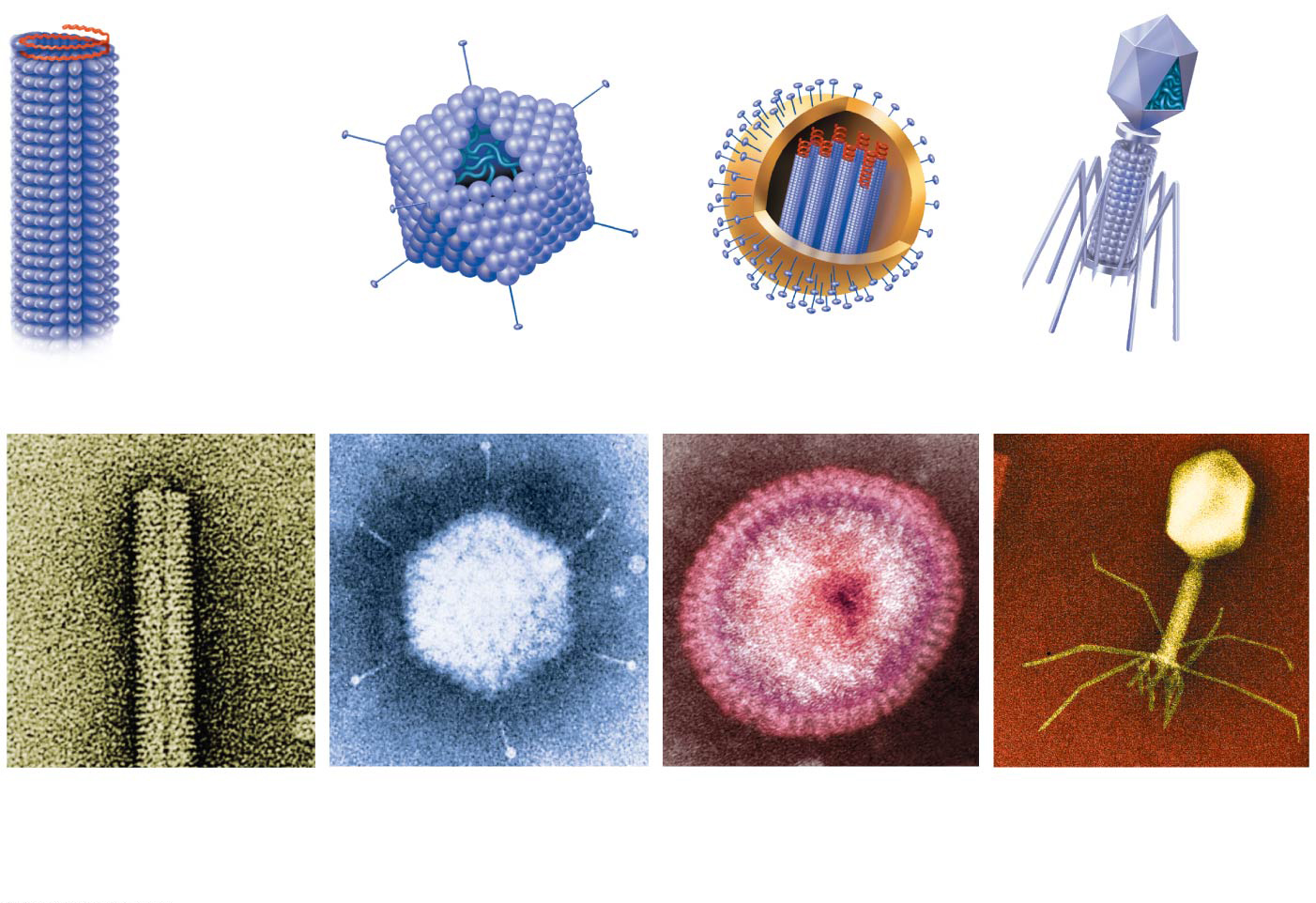 Membranous
envelope
RNA
RNA
Head
Capsomere
DNA
Capsid
DNA
Capsomere
of capsid
Tail
sheath
Tail
fiber
Glycoproteins
Glycoprotein
80–200 nm (diameter)
80  225 nm
18  250 nm
70–90 nm (diameter)
20 nm
50 nm
50 nm
50 nm
(a)
(b)
(c)
(d)
Tobacco mosaic
virus
Adenoviruses
Influenza viruses
Bacteriophage T4
[Speaker Notes: Figure 19.3 Viral structure]
Concept 19.1: A virus consists of a nucleic acid surrounded by a protein coat – Bacteriophages
Bacteriophages, also called phages, are viruses that infect bacteria
They have the most complex capsids found among viruses
Phages have an elongated capsid head that encloses their DNA
A protein tail piece attaches the phage to the host and injects the phage DNA inside
Figure 16.3
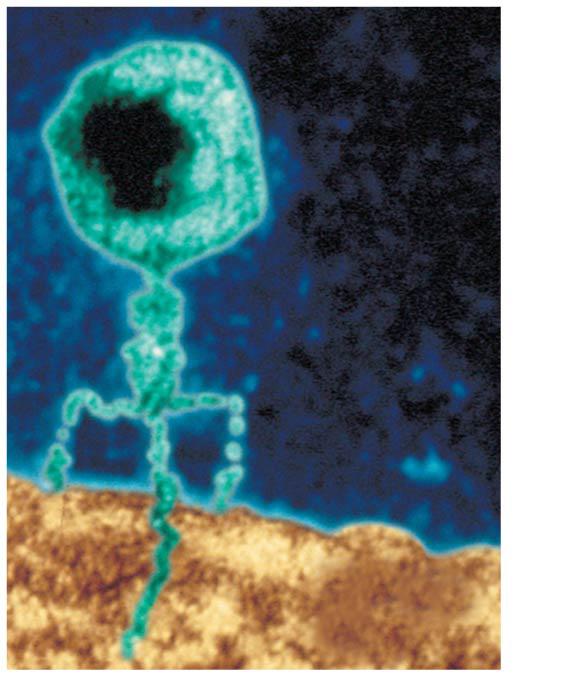 Phagehead
DNA
Tailsheath
Tail fiber
Geneticmaterial
100 nm
Bacterialcell
[Speaker Notes: Figure 16.3 A virus infecting a bacterial cell]
Overview
Concept 19.1: A virus consists of a nucleic acid surrounded by a protein coat
Concept 19.2: Viruses replicate only in host cells
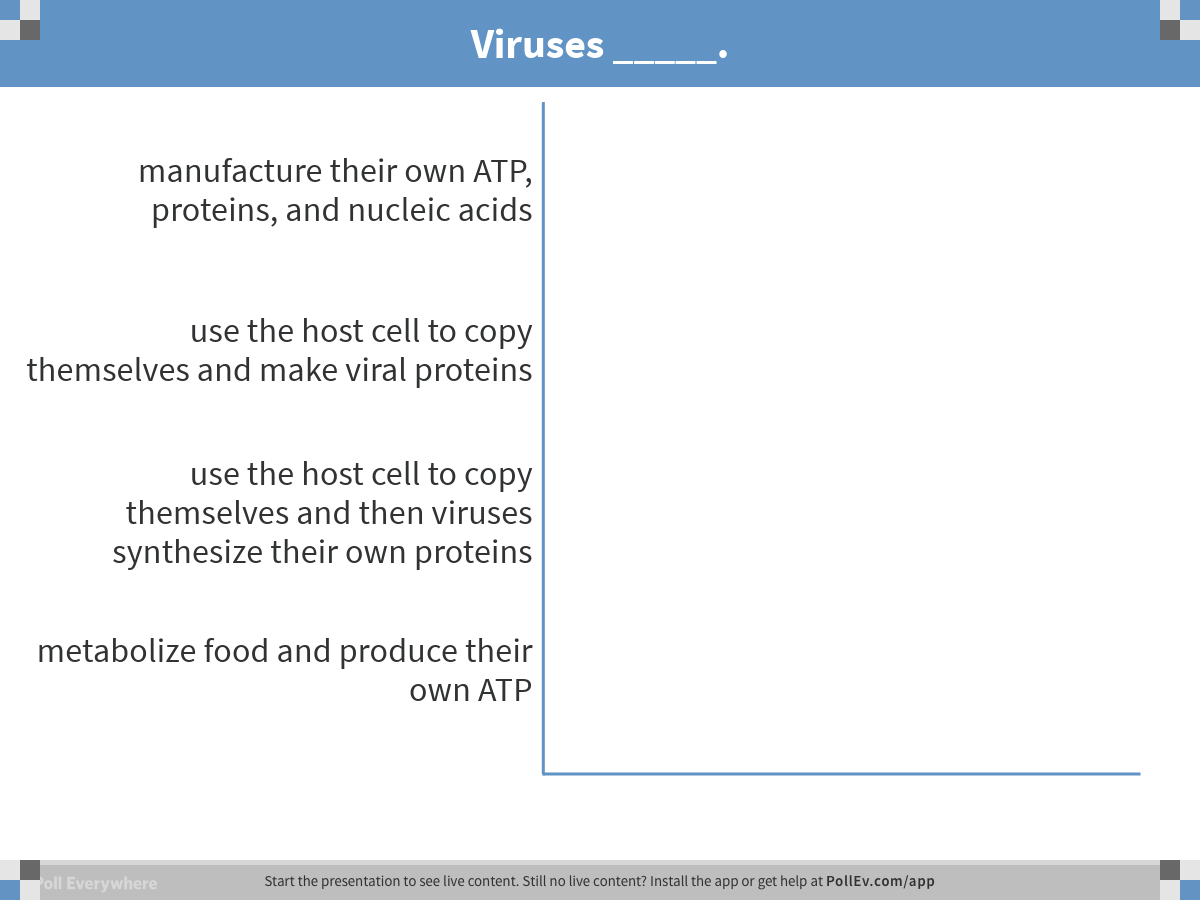 [Speaker Notes: Viruses _____.
https://www.polleverywhere.com/multiple_choice_polls/fO8Pg3MANOVmXlv]
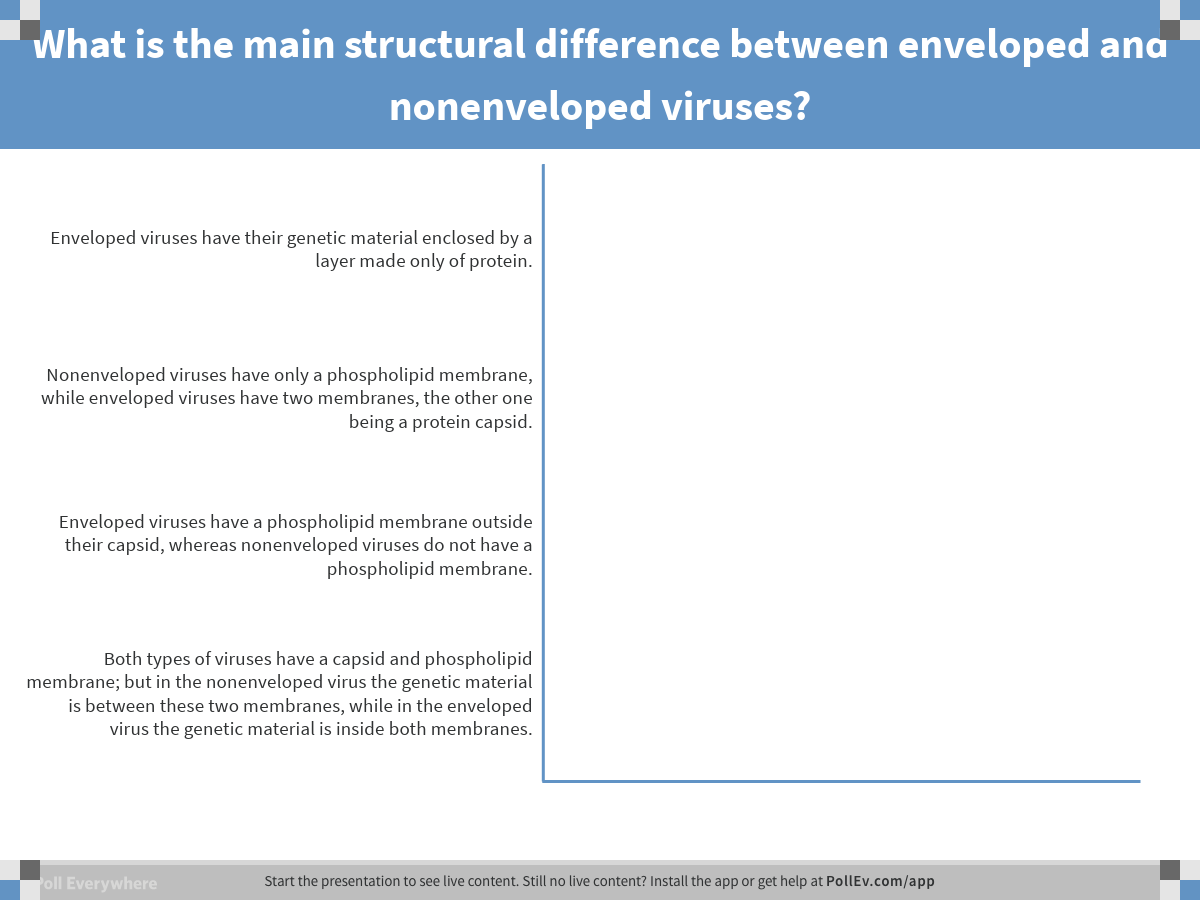 [Speaker Notes: What is the main structural difference between enveloped and nonenveloped viruses?
https://www.polleverywhere.com/multiple_choice_polls/sUtSbifTTUjYk1E]
Concept 19.2: Viruses replicate only in host cells
Viruses are obligate intracellular parasites  can replicate ONLY within a host cell
Each virus has a host range, a limited number of host cells that it can infect
Once a viral genome has entered a cell, the cell begins to manufacture viral proteins
The virus HIJACKS host enzymes, ribosomes, tRNAs, amino acids, ATP, and other molecules
Viral nucleic acid molecules and capsomeres SPONTANEOUSLY self-assemble into new viruses (!!!)
Figure 19.4
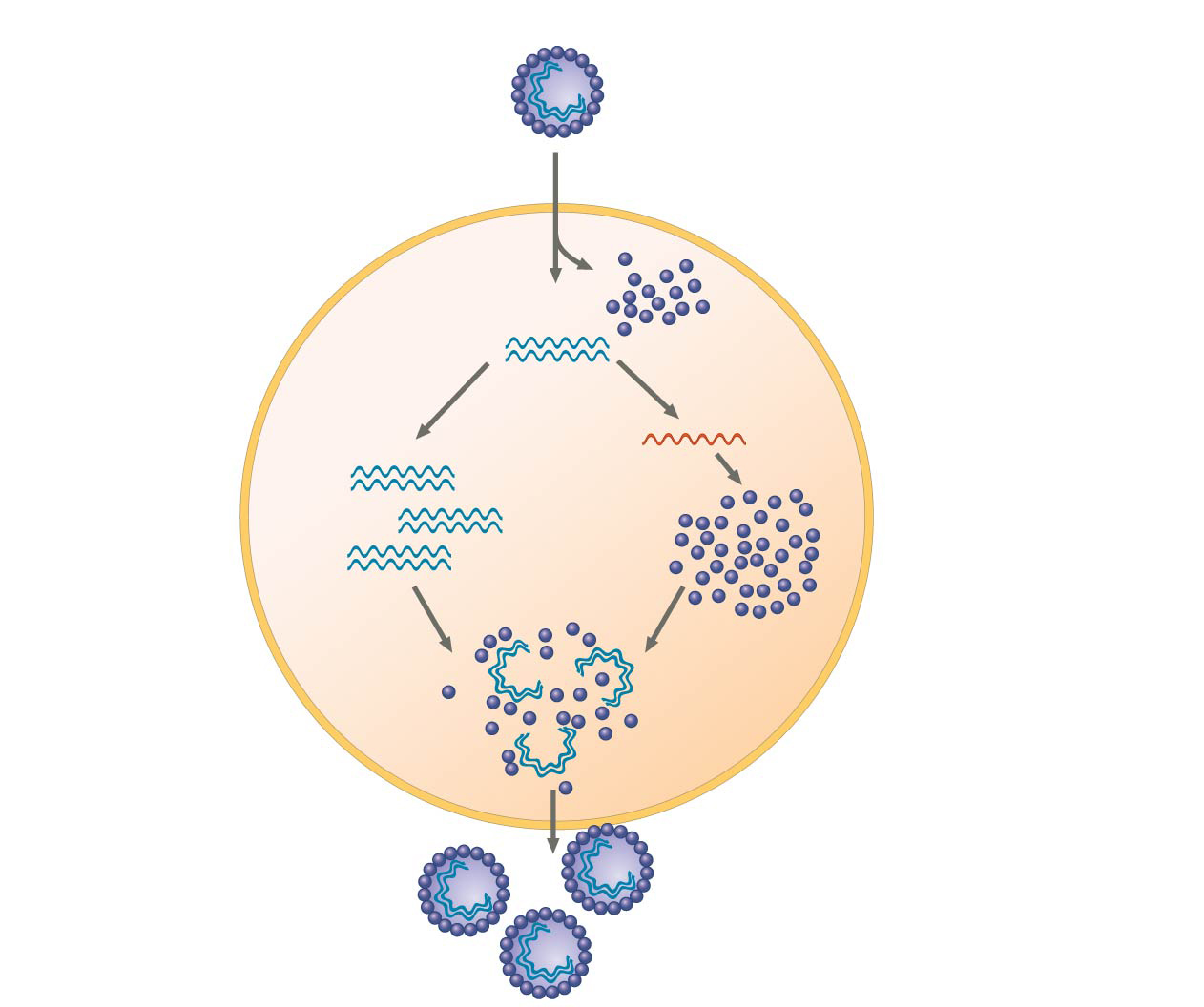 VIRUS
DNA
3
Transcription and
manufacture of
capsid proteins
Capsid
1
Entry and
uncoating
HOST
CELL
2
Replication
Viral DNA
mRNA
Viral DNA
Capsid
proteins
4
Self-assembly of
new virus particles
and their exit from
the cell
[Speaker Notes: Figure 19.4 A simplified viral replicative cycle]
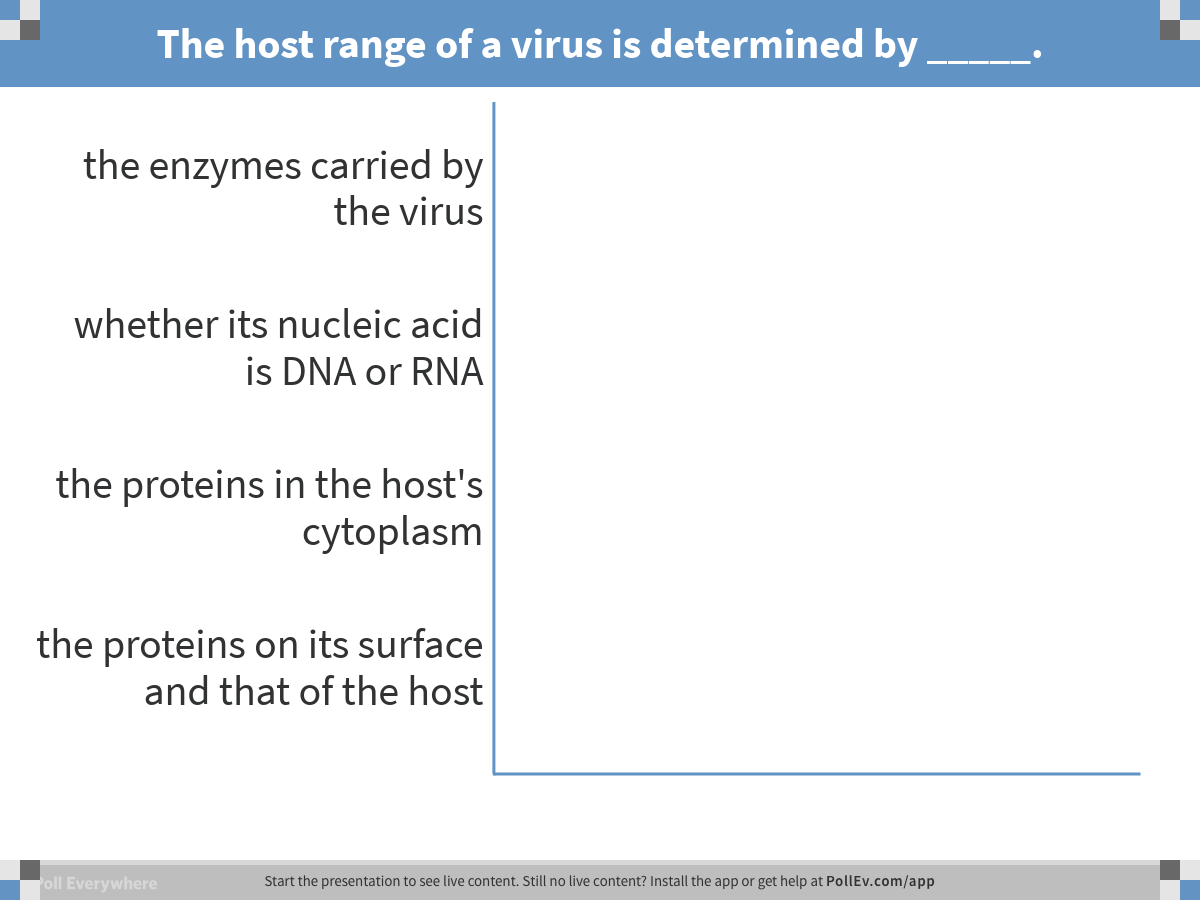 [Speaker Notes: The host range of a virus is determined by _____.
https://www.polleverywhere.com/multiple_choice_polls/sg7ozJyimVpE8hi]
Concept 19.2: Viruses replicate only in host cells
Replicative Cycles of Phages
Phages are the best understood of all viruses
Phages have two alternative reproductive mechanisms:
Lytic cycle 
Lysogenic cycle
Concept 19.2: Viruses replicate only in host cells
Replicative Cycles of Phages
Phages are the best understood of all viruses
Phages have two alternative reproductive mechanisms:
Lytic cycle 
Lysogenic cycle
Concept 19.2: Viruses replicate only in host cells
The lytic cycle is a phage replicative cycle that culminates in the DEATH OF THE HOST CELL
The lytic cycle produces new phages and LYSES (breaks open) the host’s cell wall, releasing the progeny viruses
A phage that reproduces only by the lytic cycle is called a virulent phage
Bacteria have defenses against phages, including restriction enzymes that recognize and cut up certain foregin phage DNA
Figure 19.5-1
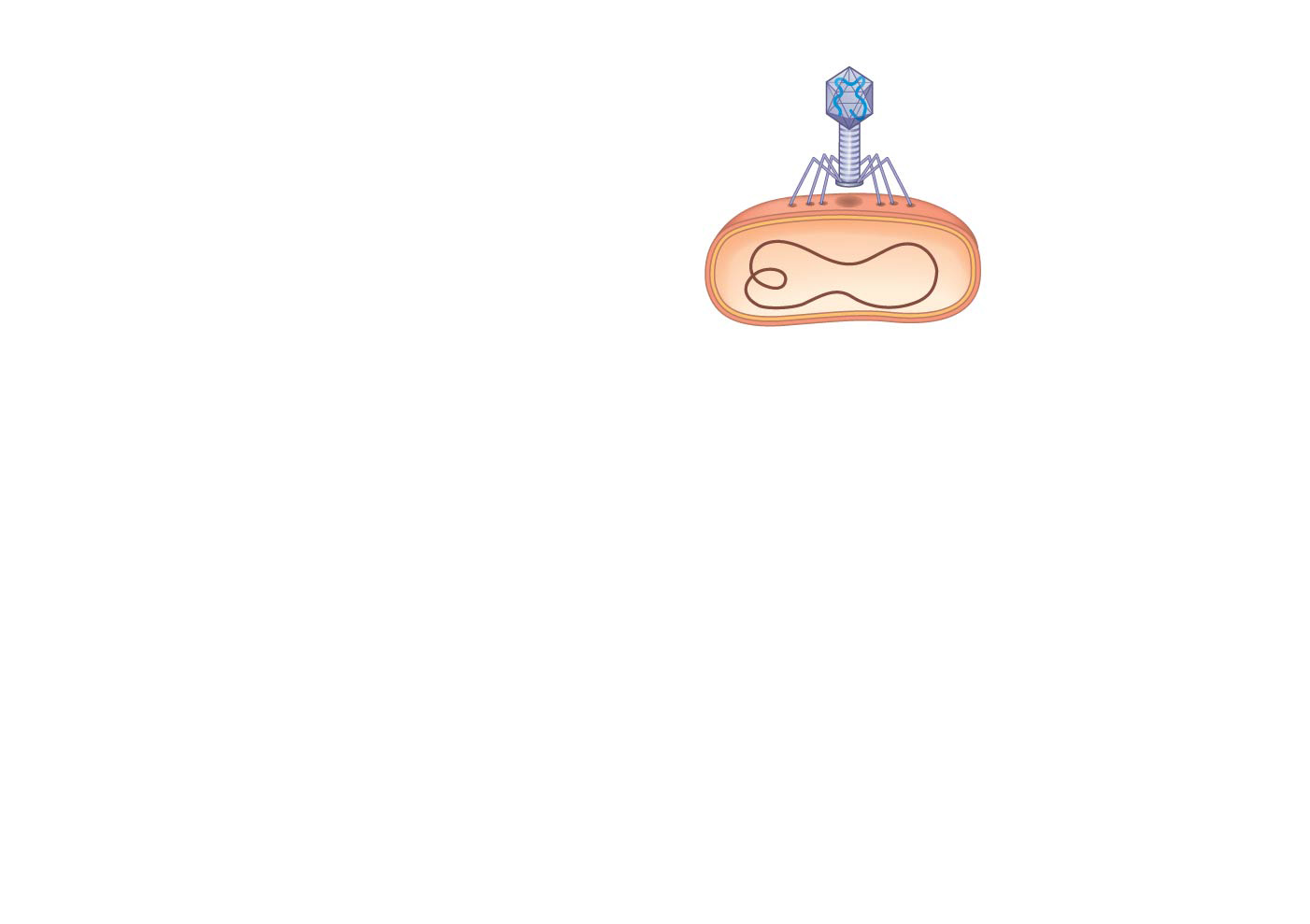 1
Attachment
[Speaker Notes: Figure 19.5-1 The lytic cycle of phage T4, a virulent phage (step 1)]
Figure 19.5-2
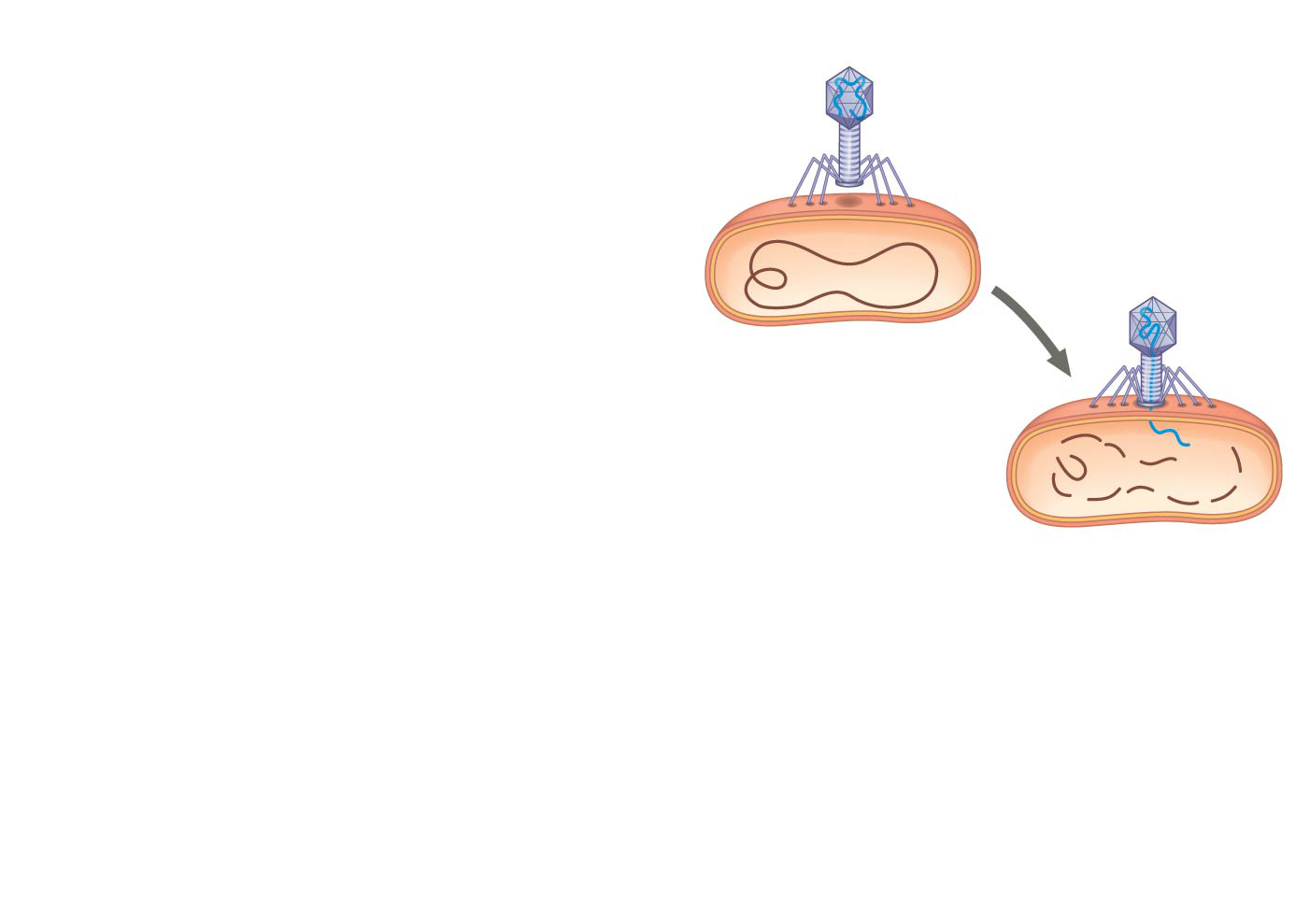 1
Attachment
2
Entry of phage
DNA and
degradation
of host DNA
[Speaker Notes: Figure 19.5-2 The lytic cycle of phage T4, a virulent phage (step 2)]
Figure 19.5-3
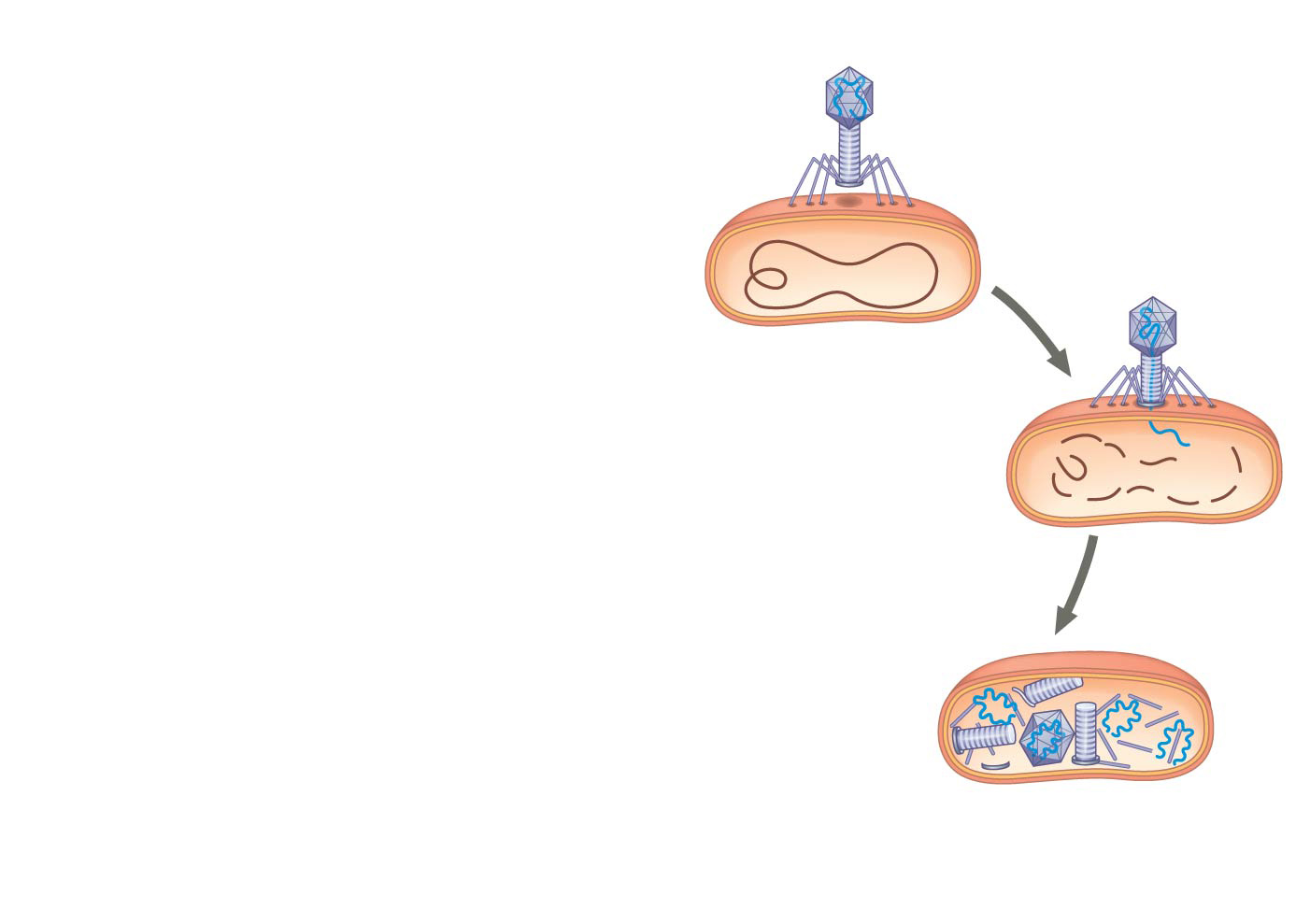 1
Attachment
2
Entry of phage
DNA and
degradation
of host DNA
3
Synthesis of viral
genomes and
proteins
[Speaker Notes: Figure 19.5-3 The lytic cycle of phage T4, a virulent phage (step 3)]
Figure 19.5-4
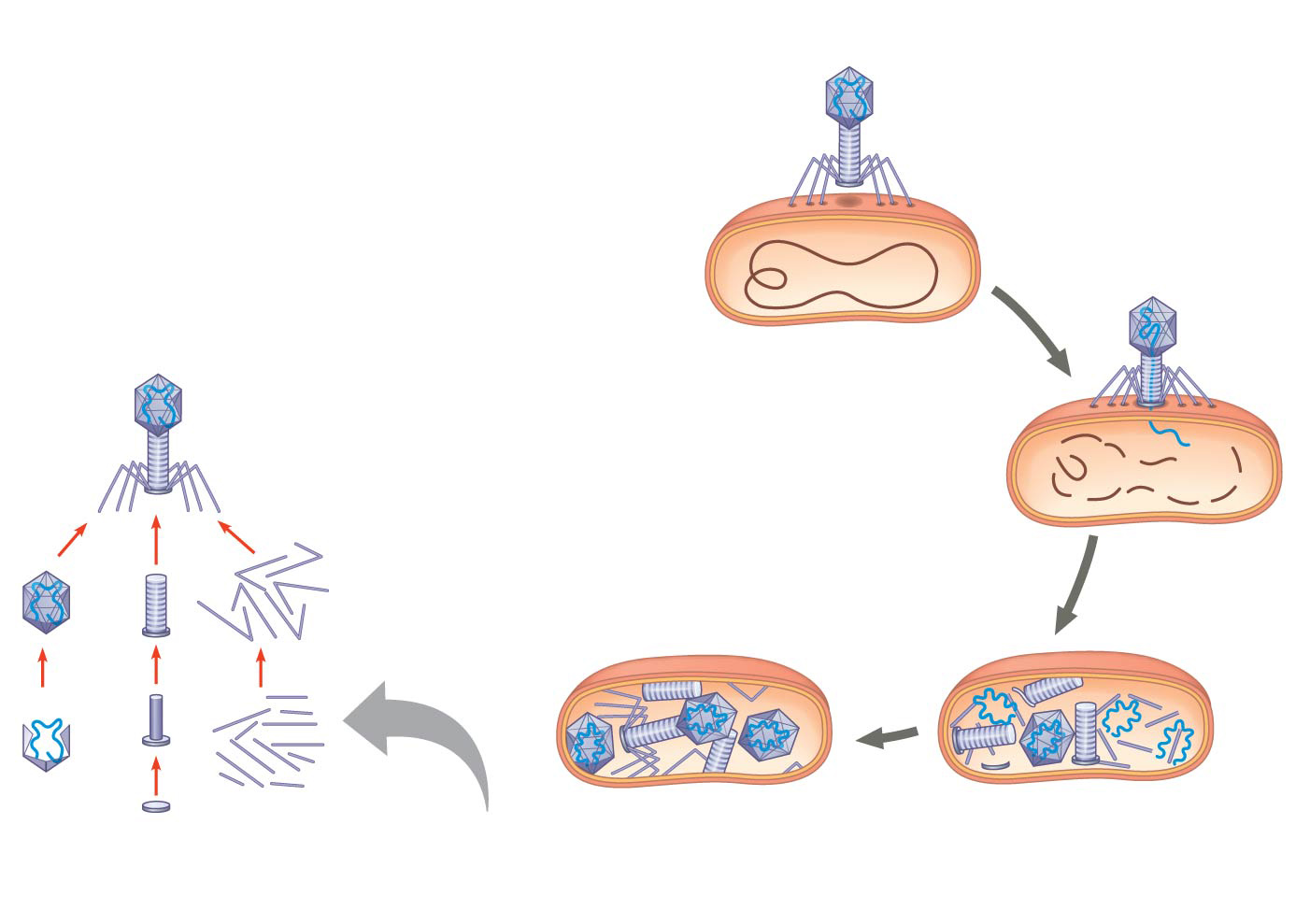 1
Attachment
2
Entry of phage
DNA and
degradation
of host DNA
Phage assembly
3
Synthesis of viral
genomes and
proteins
4
Self-assembly
Head
Tail
Tail
fibers
[Speaker Notes: Figure 19.5-4 The lytic cycle of phage T4, a virulent phage (step 4)]
Figure 19.5-5
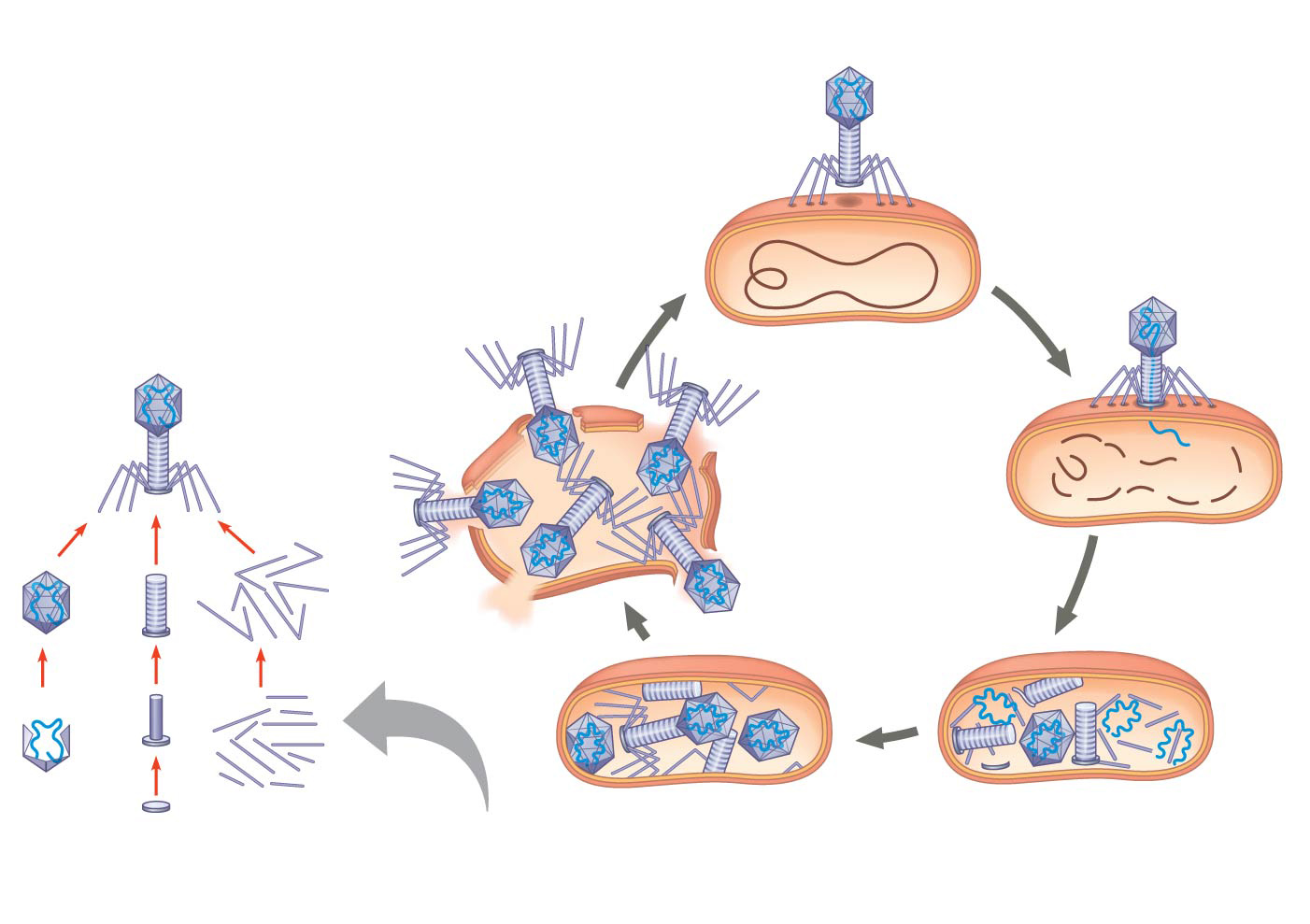 1
Attachment
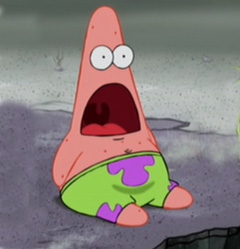 2
Entry of phage
DNA and
degradation
of host DNA
5
Release
Phage assembly
3
Synthesis of viral
genomes and
proteins
4
Self-assembly
Head
Tail
Tail
fibers
[Speaker Notes: Figure 19.5-5 The lytic cycle of phage T4, a virulent phage (step 5)]
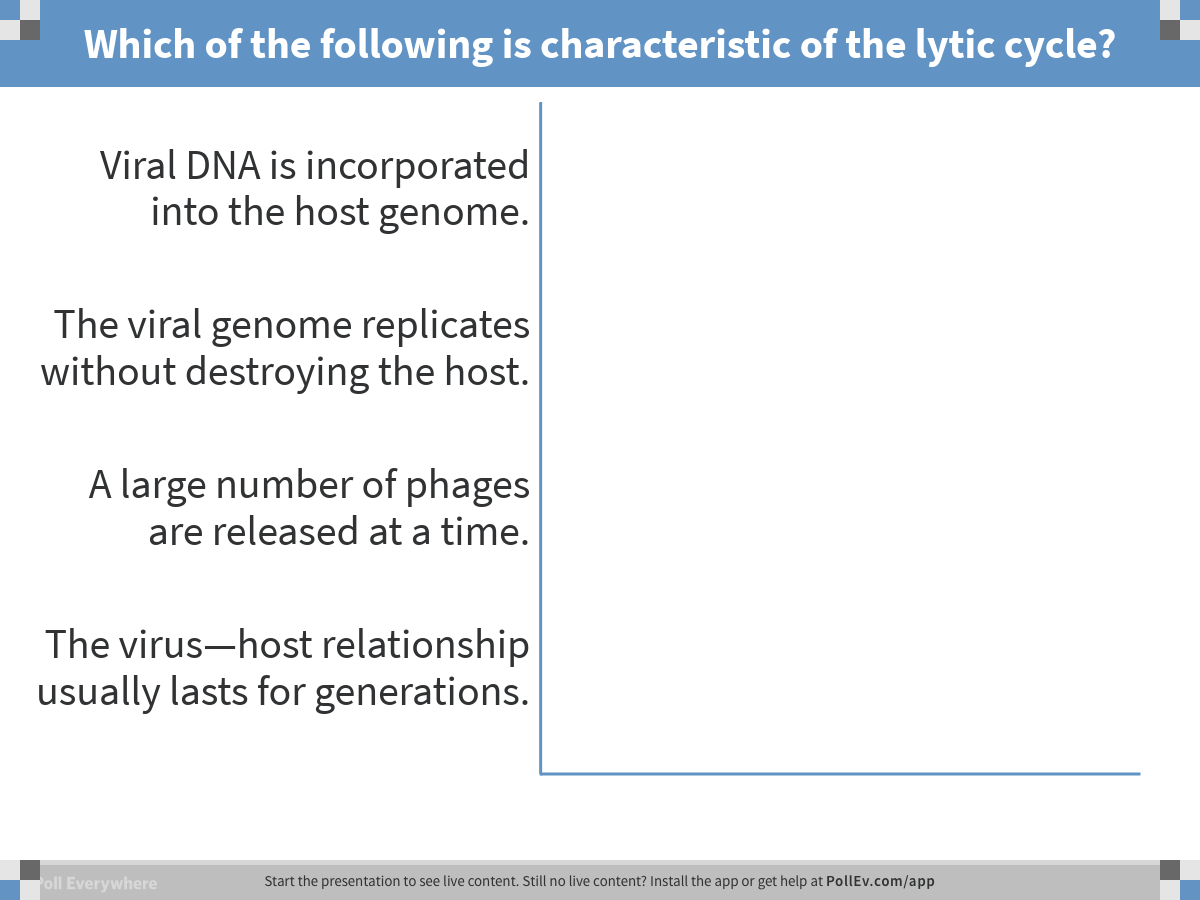 [Speaker Notes: Which of the following is characteristic of the lytic cycle?
https://www.polleverywhere.com/multiple_choice_polls/vDMRsdHsPtgqXKS]
Concept 19.2: Viruses replicate only in host cells
Replicative Cycles of Phages
Phages are the best understood of all viruses
Phages have two alternative reproductive mechanisms:
Lytic cycle 
Lysogenic cycle
Concept 19.2: Viruses replicate only in host cells
The lysogenic cycle replicates the phage genome WITHOUT DESTROYING THE HOST
SNEAKY! 
The viral DNA molecule is incorporated into the host cell’s chromosome
This integrated viral DNA is known as a prophage
Every time the host divides, it copies the phage DNA and passes the copies to daughter cells (SNEAKY!)
Figure 19.6b
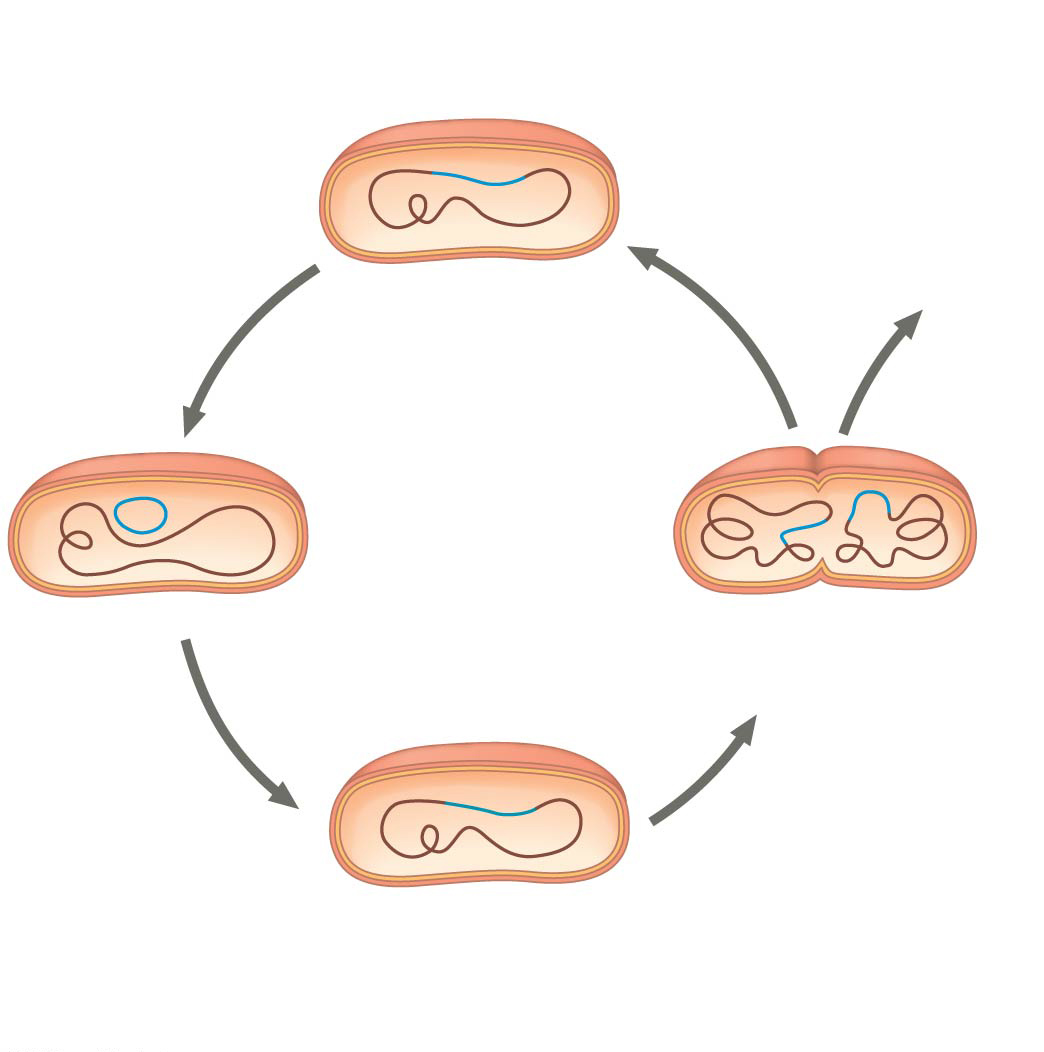 Daughter cell
with prophage
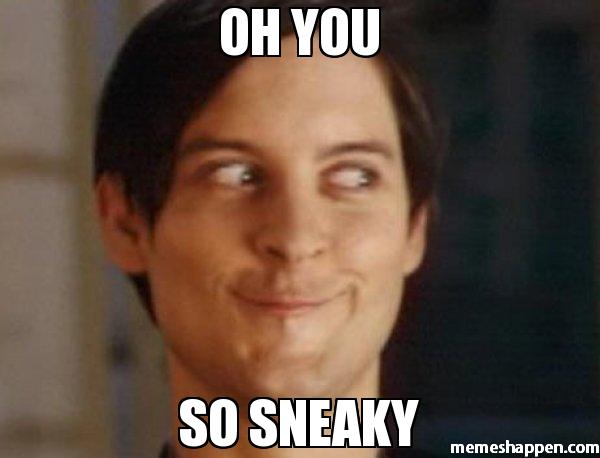 Many cell
divisions
create many
infected
bacteria.
Prophage exits
chromosome.
Lysogenic
cycle
Prophage is copied
with bacterial
chromosome.
Prophage
Phage DNA integrates
into bacterial
chromosome.
[Speaker Notes: Figure 19.6b The lytic and lysogenic cycles of phage λ, a temperate phage (part 2: lysogenic)]
Concept 19.2: Viruses replicate only in host cells
An environmental signal can trigger the virus genome to exit the bacterial chromosome and SWITCH to the lytic mode 
Phages that use BOTH the lytic and lysogenic cycles are called temperate phages (ex: lambda phages)
Figure 19.6
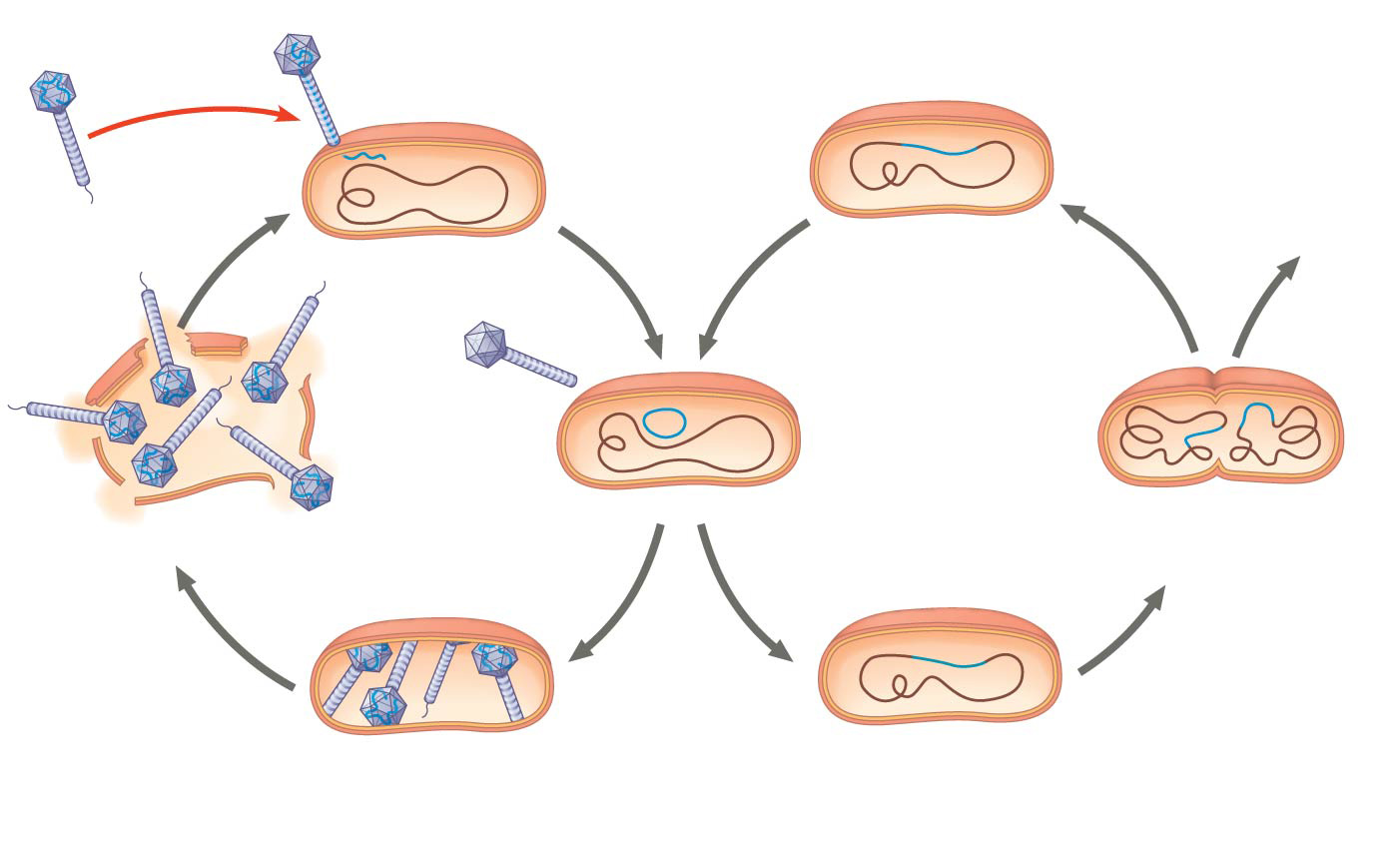 Phage
DNA
Daughter cell
with prophage
The phage injects its DNA.
Many cell
divisions
create many
infected
bacteria.
Phage DNA
circularizes.
Tail fiber
Phage
Bacterial
chromosome
Prophage exits
chromosome.
Lytic
cycle
Lysogenic
cycle
Prophage is copied
with bacterial
chromosome.
The cell lyses,
releasing
phages.
Prophage
Phage DNA integrates
into bacterial
chromosome.
Phage DNA and proteins
are synthesized and
assembled.
[Speaker Notes: Figure 19.6 The lytic and lysogenic cycles of phage λ, a temperate phage]
Figure 19.UN03
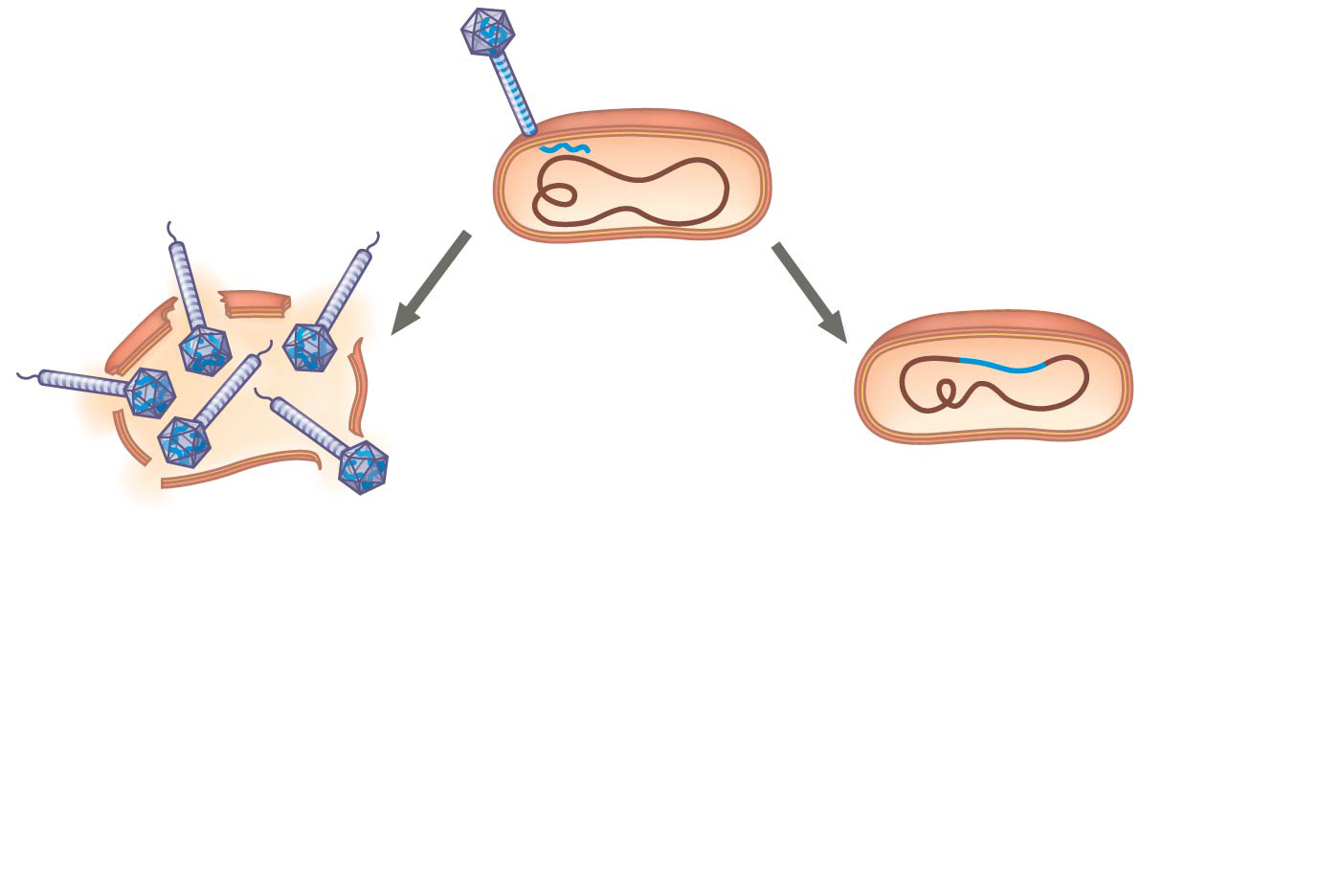 The phage attaches to a
host cell and injects its DNA.
Phage DNA
Prophage
Bacterial
chromosome
Lysogenic cycle
Lytic cycle
•  Virulent or temperate phage
•  Destruction of host DNA
•  Production of new phages
•  Lysis of host cell causes
   releases of progeny phages
•  Temperate phage only
•  Genome integrates into bacterial
chromosome as prophage, which
(1) is replicated and passed on to
daughter cells and
(2) can be induced to leave the
chromosome and initiate a lytic
cycle
[Speaker Notes: Figure 19.UN03 Summary of key concepts: lytic and lysogenic cycles]
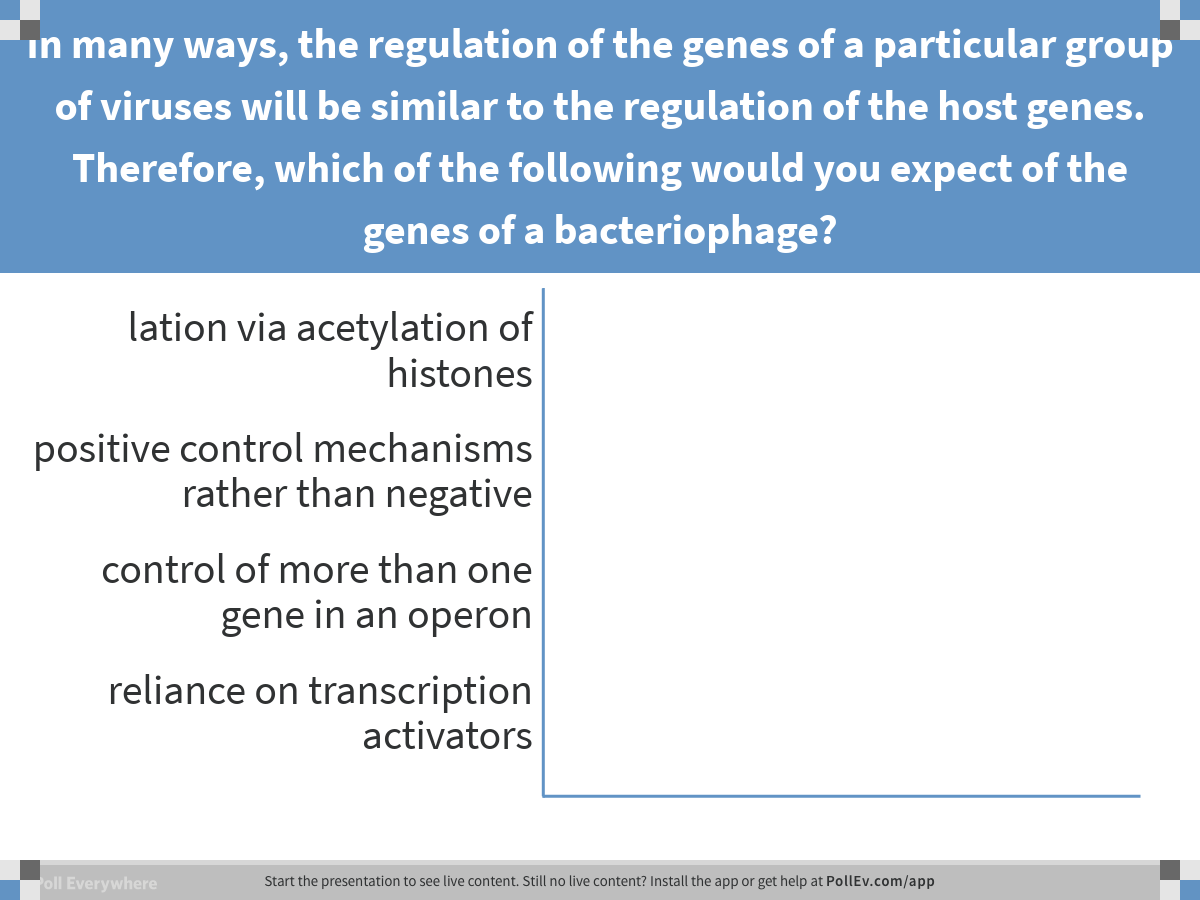 [Speaker Notes: In many ways, the regulation of the genes of a particular group of viruses will be similar to the regulation of the host genes. Therefore, which of the following would you expect of the genes of a bacteriophage?
https://www.polleverywhere.com/multiple_choice_polls/A0tHM0fAEKbVg7s]
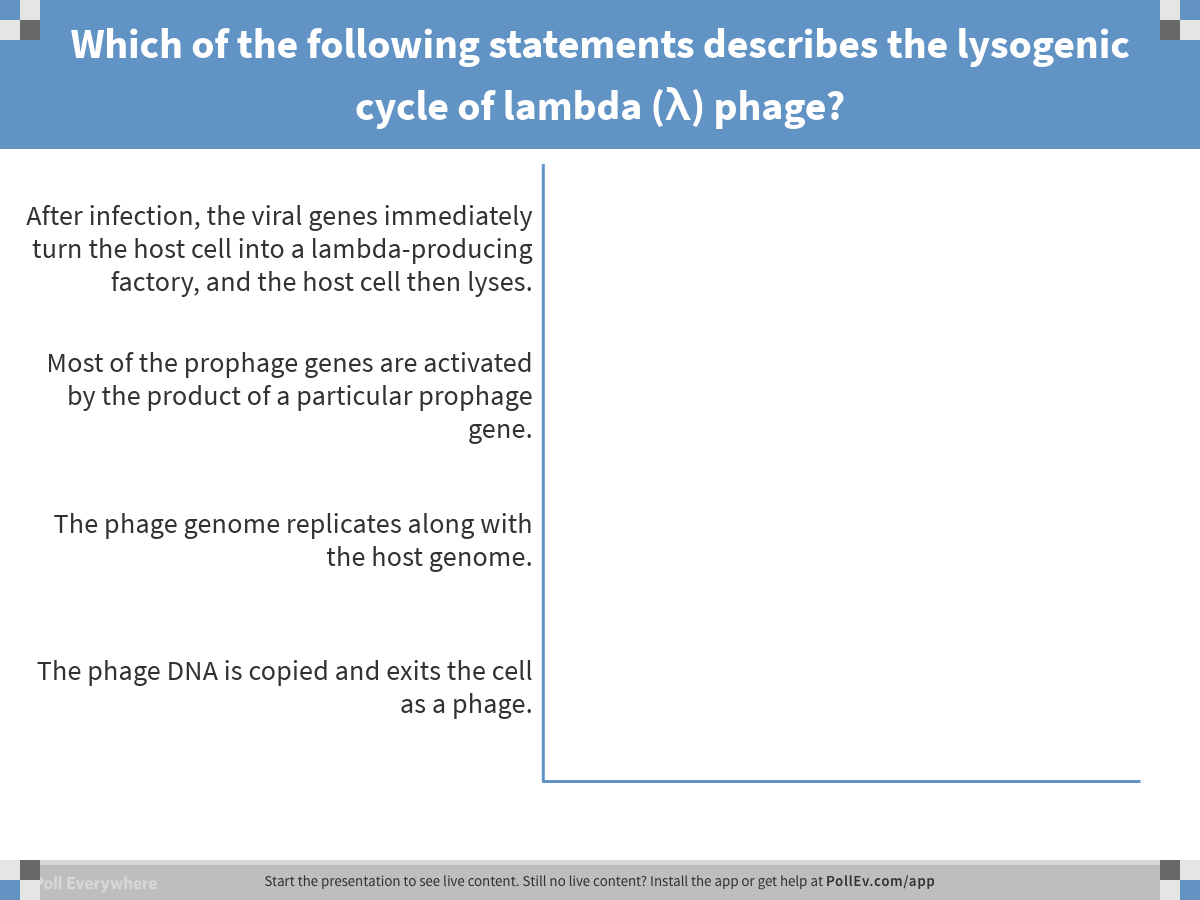 [Speaker Notes: Which of the following statements describes the lysogenic cycle of lambda (λ) phage?
https://www.polleverywhere.com/multiple_choice_polls/qHG7xDZrCwvQROw]
Concept 19.2: Viruses replicate only in host cells – Animal Viruses
Animal Viruses
There are two key variables used to classify viruses that infect animals
An RNA or DNA genome
A single-stranded or double-stranded genome
Whereas few bacteriophages have an envelope or an RNA genome, many animal viruses have BOTH
Table 19.1
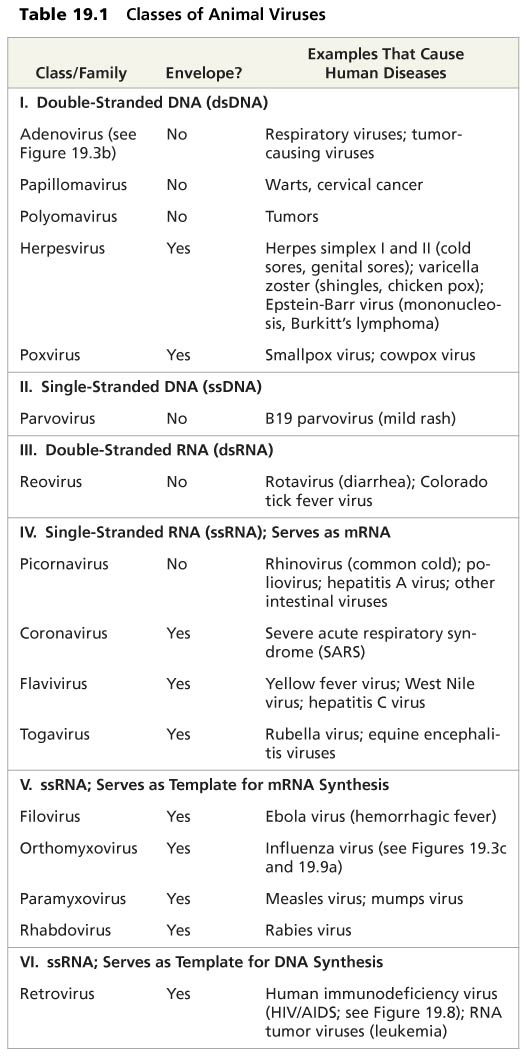 [Speaker Notes: Table 19.1 Classes of animal viruses]
Figure 19.7
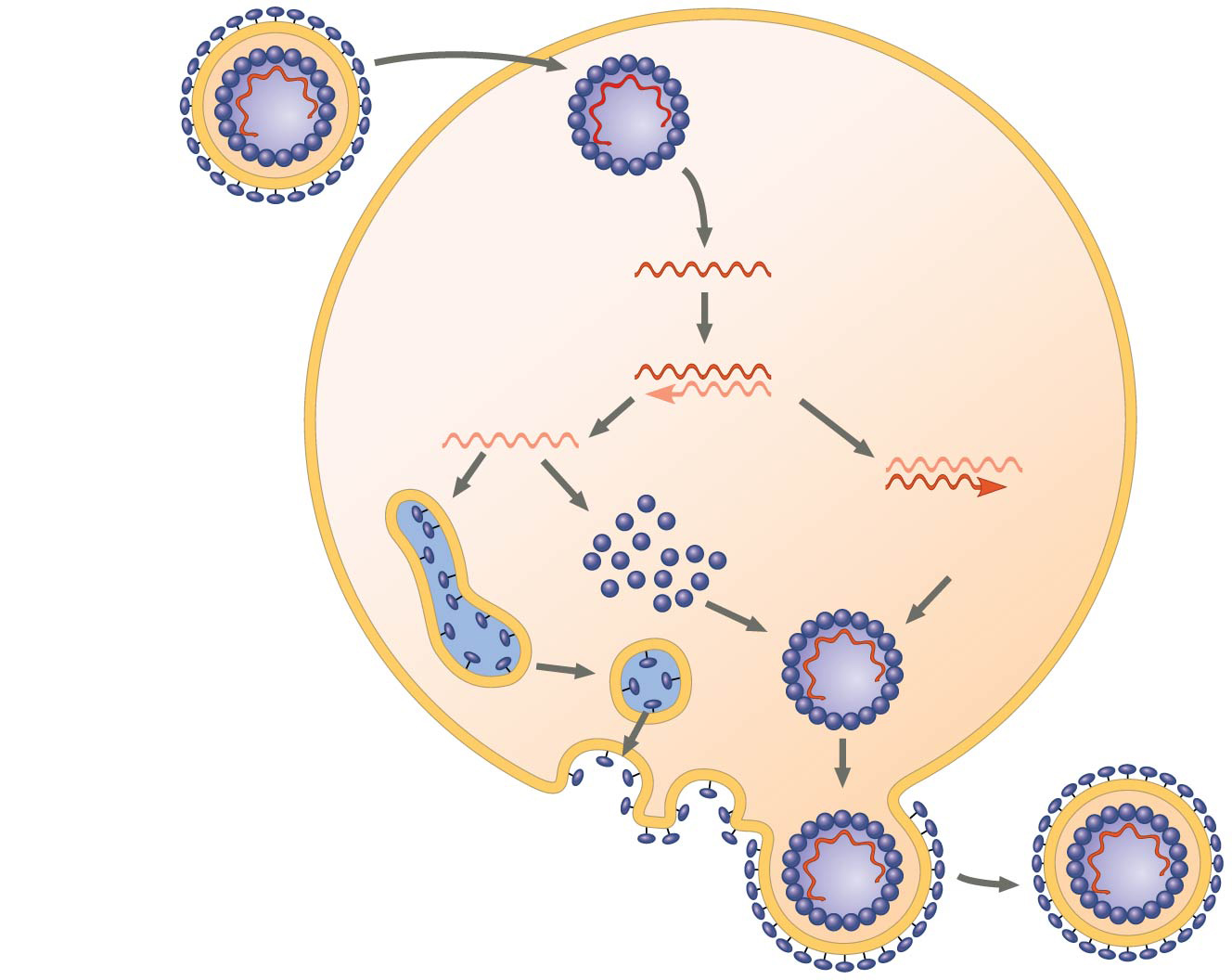 Capsid
RNA
HOST CELL
Envelope (with
glycoproteins)
Viral genome
(RNA)
Template
mRNA
Capsid
proteins
Copy of
genome
(RNA)
ER
Glyco-
proteins
New virus
[Speaker Notes: Figure 19.7 The replicative cycle of an enveloped RNA virus]
Concept 19.2: Viruses replicate only in host cells – Animal Viruses
Animal Viruses
The broadest variety of RNA genomes is found in viruses that infect animals
Ex: Retroviruses use reverse transcriptase to copy their RNA genome into DNA
HIV (human immunodeficiency virus) is the retrovirus that causes AIDS (acquired immunodeficiency syndrome)
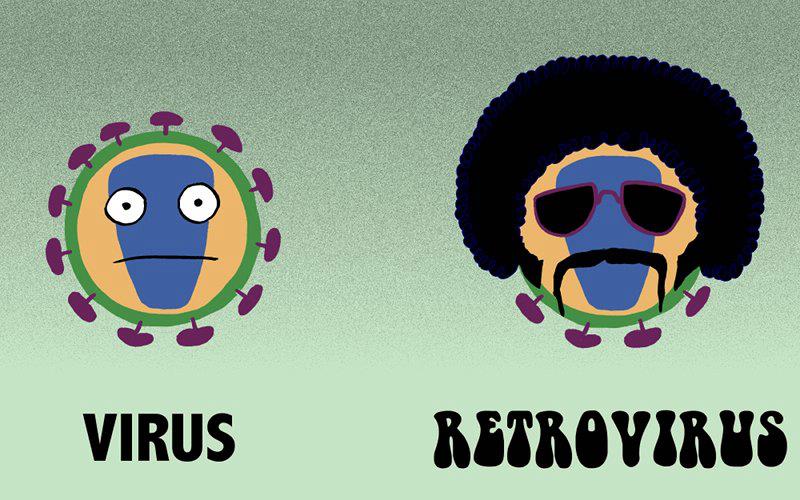 Concept 19.2: Viruses replicate only in host cells – Animal Viruses
Animal Viruses
The viral DNA that is integrated into the host genome is called a provirus
Unlike a prophage, a provirus remains a PERMANENT resident of the host cell
RNA polymerase transcribes the proviral DNA into RNA molecules
The RNA molecules function both as mRNA for synthesis of viral proteins and as genomes for new virus particles released from the cell
Figure 19.8
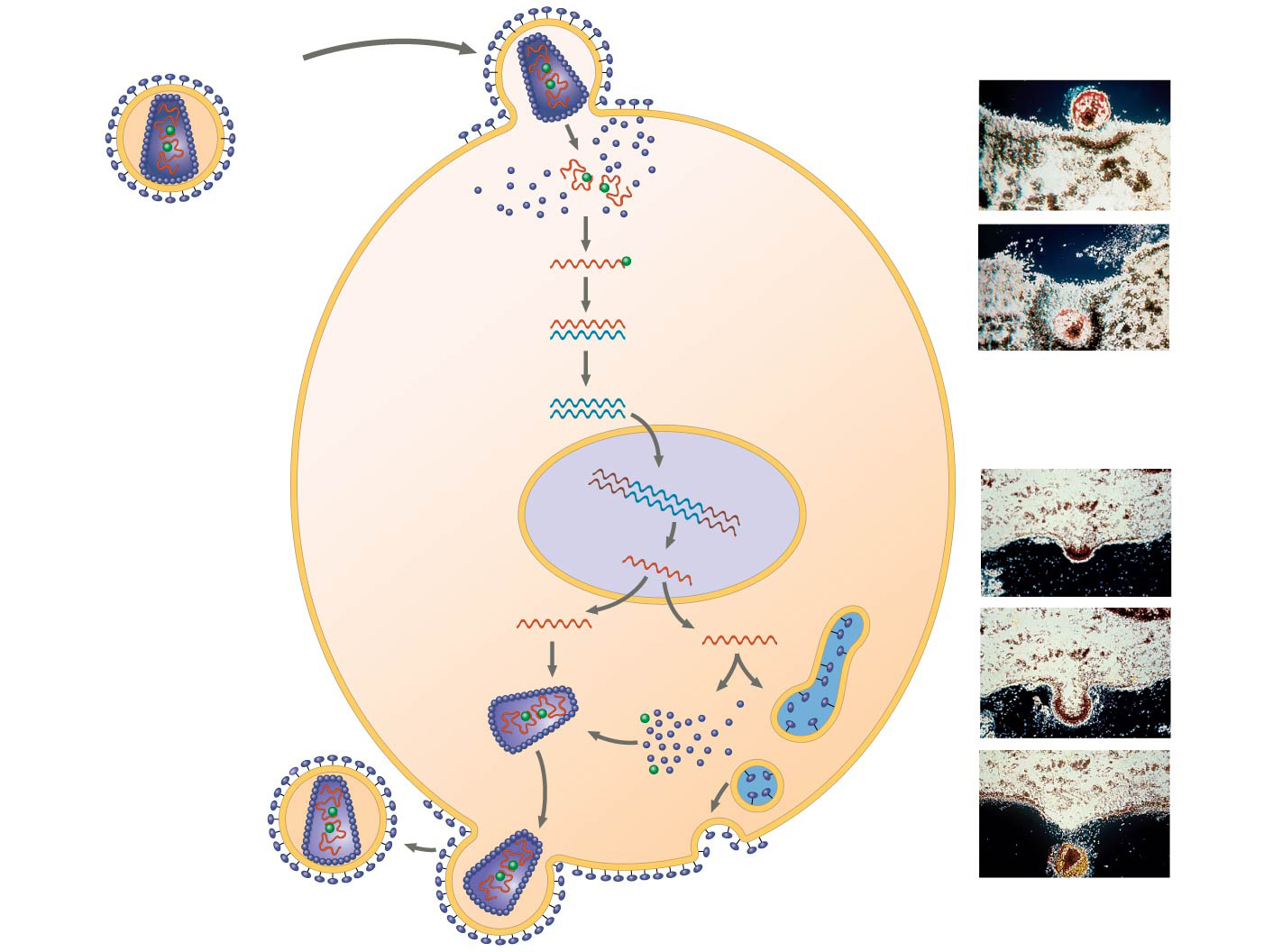 Viral envelope
Membrane of
white blood cell
Glycoprotein
HIV
Capsid
RNA (two
identical
strands)
HOST
CELL
HIV
Reverse
transcriptase
Reverse
transcriptase
Viral RNA
RNA-DNA
hybrid
0.25 µm
DNA
HIV entering a cell
NUCLEUS
Provirus
Chromosomal
DNA
RNA genome
for the progeny
viruses
mRNA
New virus
New HIV leaving
a cell
[Speaker Notes: Figure 19.8 The replicative cycle of HIV, the retrovirus that causes AIDS]
Figure 19.8c
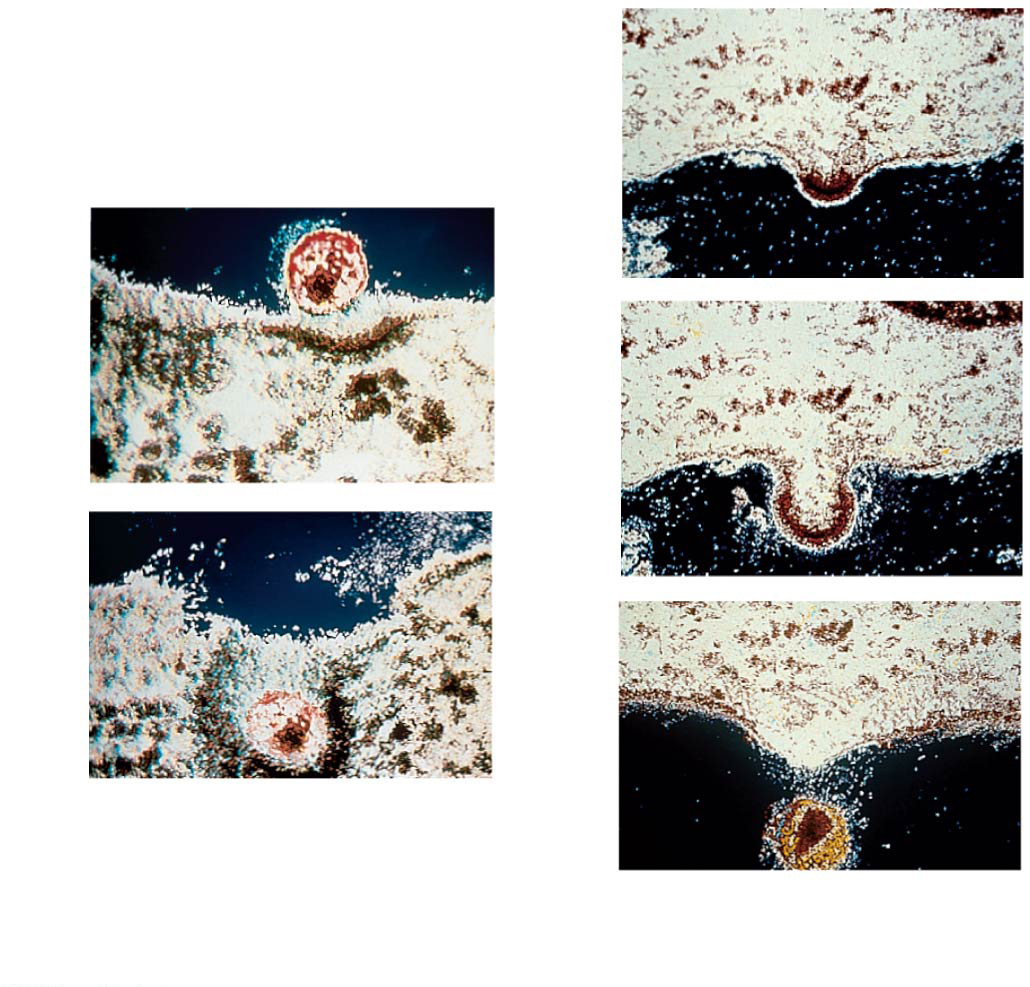 Membrane of
white blood cell
HIV
0.25 µm
HIV entering a cell
New HIV leaving
a cell
[Speaker Notes: Figure 19.8c The replicative cycle of HIV, the retrovirus that causes AIDS (part 3: TEMs)]
Concept 19.2: Viruses replicate only in host cells – Evolution
Viruses have the ability to introduce genetic change into organisms as well as to undergo rapid genetic change themselves
Transduction: Moving from one host to another, viruses pick up pieces of the first host’s DNA and carry it to the next cell to be infected (common in bacteria)
Viruses LACK critical error-checking mechanisms and thus have high rates of mutation
Viral mutations can rapidly accumulate and give rise to genetically novel viruses WITHIN one organism! (HIV)
Viral mutations can also lead to totally new genetic strains (common cold, flu)
Concept 19.2: Viruses replicate only in host cells – Evolution
Viruses do not fit our definition of living organisms
There is controversy about whether this virus evolved before or after cells
Since viruses can replicate only within cells, they probably evolved as bits of cellular nucleic acid
Candidates for the source of viral genomes include plasmids and transposons
Plasmids, transposons, and viruses are all mobile genetic elements
Overview
Concept 19.1: A virus consists of a nucleic acid surrounded by a protein coat
Concept 19.2: Viruses replicate only in host cells
Via Brad
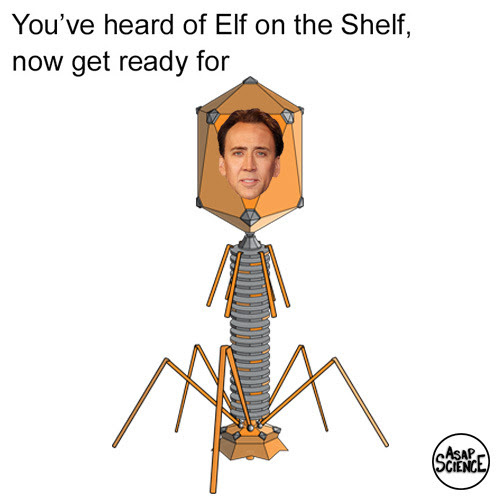 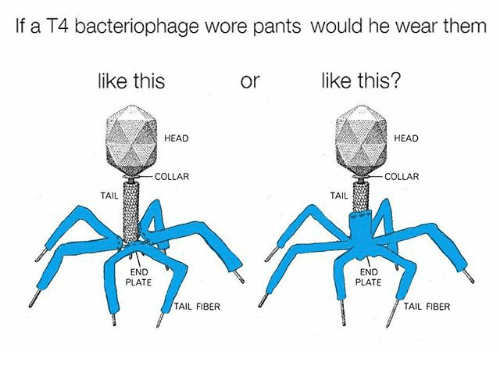